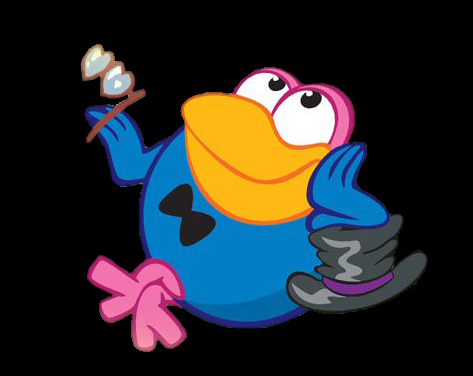 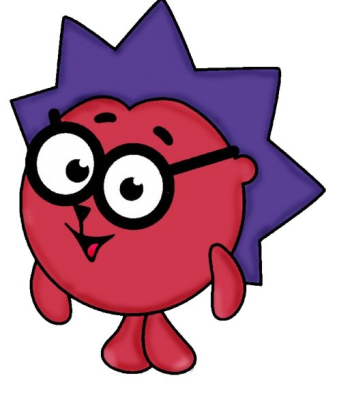 Розв’язування задачв межах 8
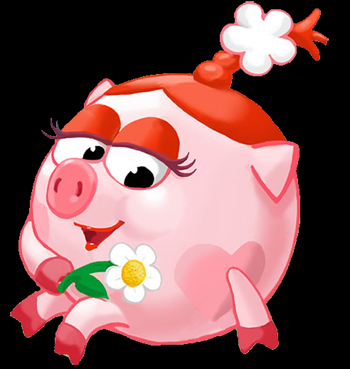 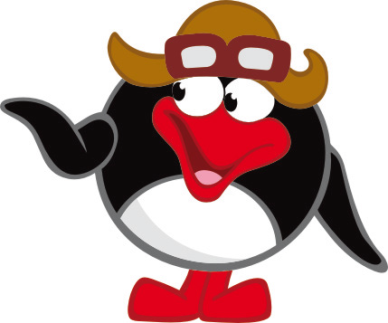 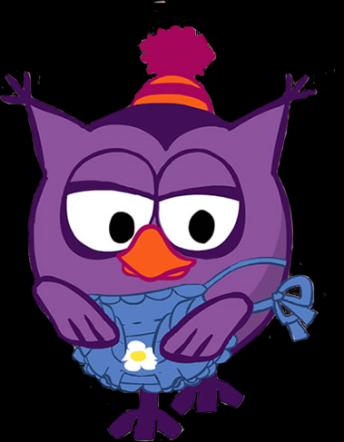 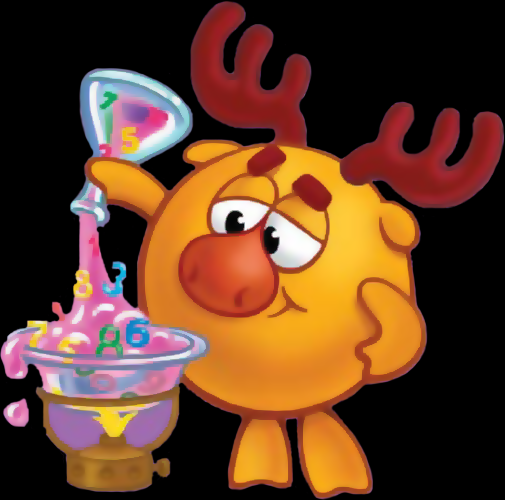 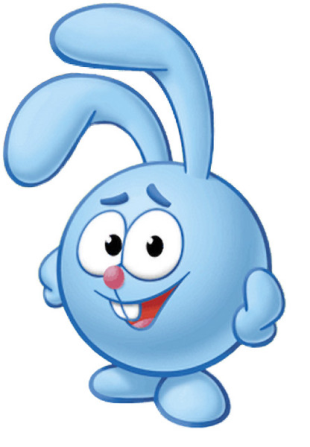 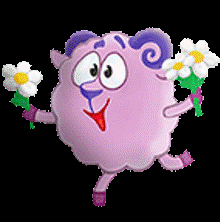 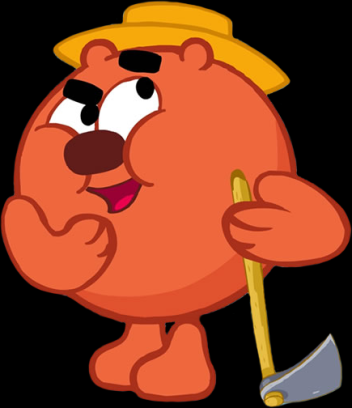 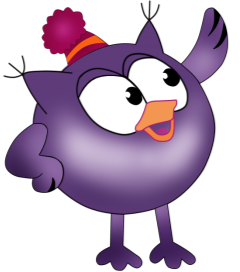 П'ять берізок, дві смерічки
Зеленіють біля річки.
Поряд з ними є ожина...
Скільки всіх дерев, скажи-но?
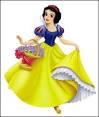 У цій казці, всім відомо, 
Білосніжка і сім гномів. 
Ви ж уважно полічіть. 
Й скільки їх всього скажіть?
Що в корзинці є у Мишки:
Дві цукерки, три горішки, 
Пиріжок і дві сунички – 
Це дарунки для сестрички.
Скільки усього гостинців 
Є у мишки у корзинці?
Ось до класу на урок
 Залетіло п’ять сорок.
 Три пізніше прибуло.
 Скільки всіх птахів було?
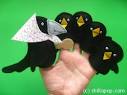 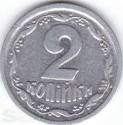 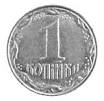 У Софійки 3 копійки,
А у Вані 5.
Швидше руки підіймайте,
Хто вміє гроші рахувать?
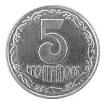